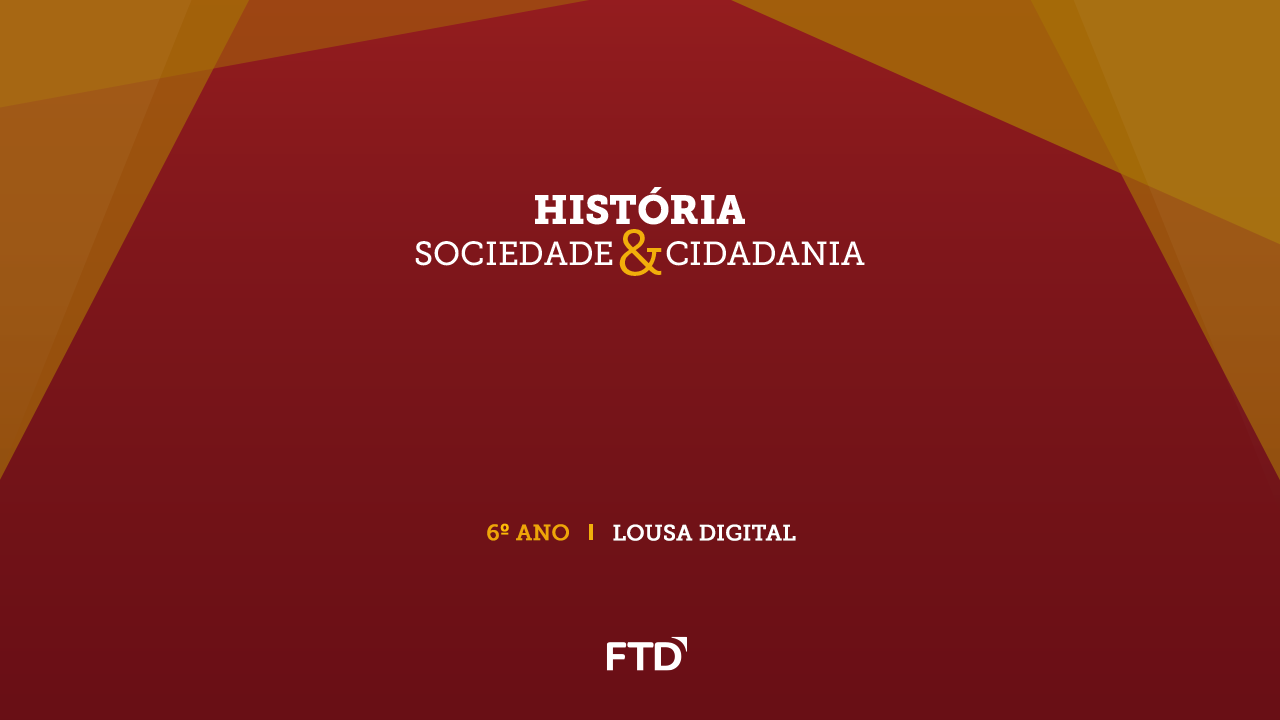 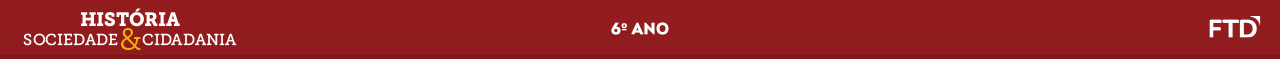 Unidade 3
Antiguidade clássica
Grécia antiga
Roma antiga
2
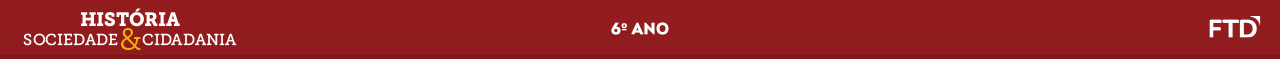 Antiguidade clássica
3
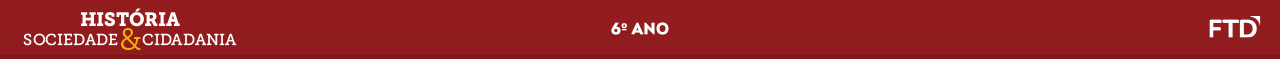 Grécia antiga
Fonte: PARKER, Geoffrey. Atlas da história universal. Lisboa: Verbo, 1996. p. 115.
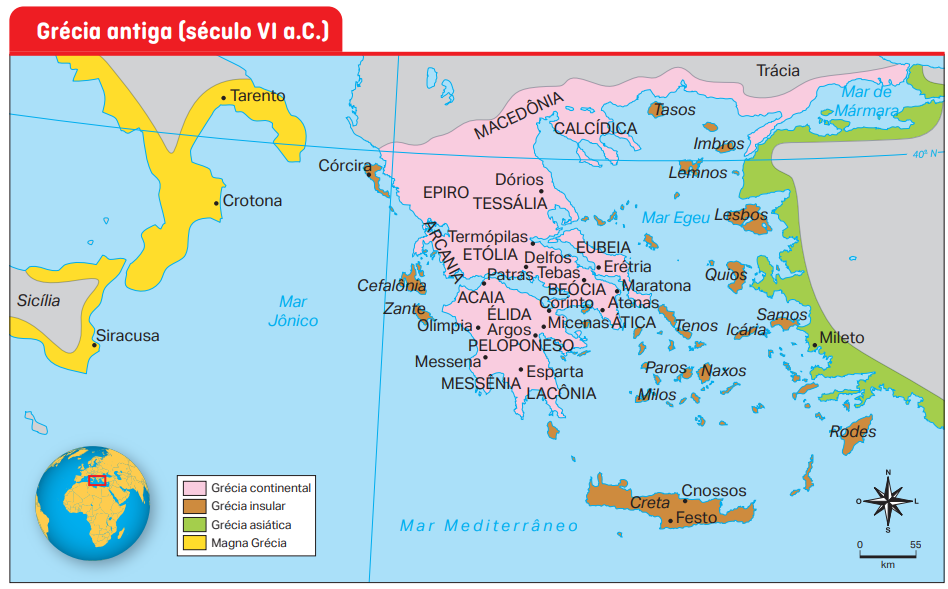 Localização: parte sudeste abrangendo a Grécia Continental, a Grécia Insular e a Grécia Asiática.
Território montanhoso e pouco fértil.
Litoral com características que facilitaram a navegação, estimulando o comércio marítimo.
4
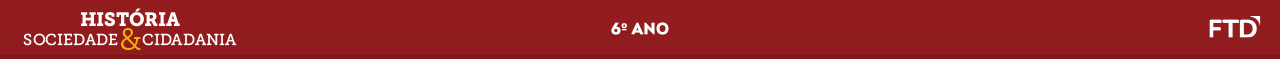 Oikos
Ilustração, baseada em pesquisa histórica, com a representação do que poderia ter sido esse local.
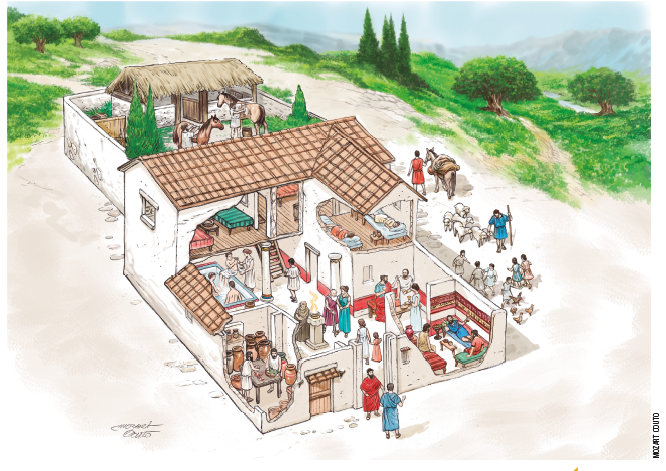 5
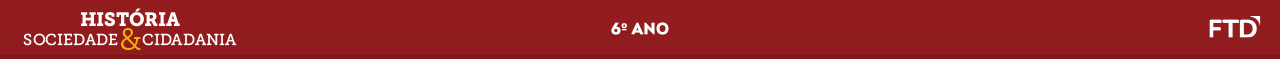 Fonte: HILGEMANN, Werner; KINDER, Hermann. Atlas historique. Paris: Perrin, 1996. p. 46. 
No século VIII a.C., o crescimento populacional promoveu a necessidade de busca de novas terras para a produção agrícola. 
A concentração de terras férteis nas mãos de grandes proprietários levou pequenos proprietários a pedir empréstimos. A falta de pagamento das dividas permitiu a escravização desses indivíduos. 
A busca de novas terras em áreas distantes possibilitou a fundação de novas cidades, as colônias.
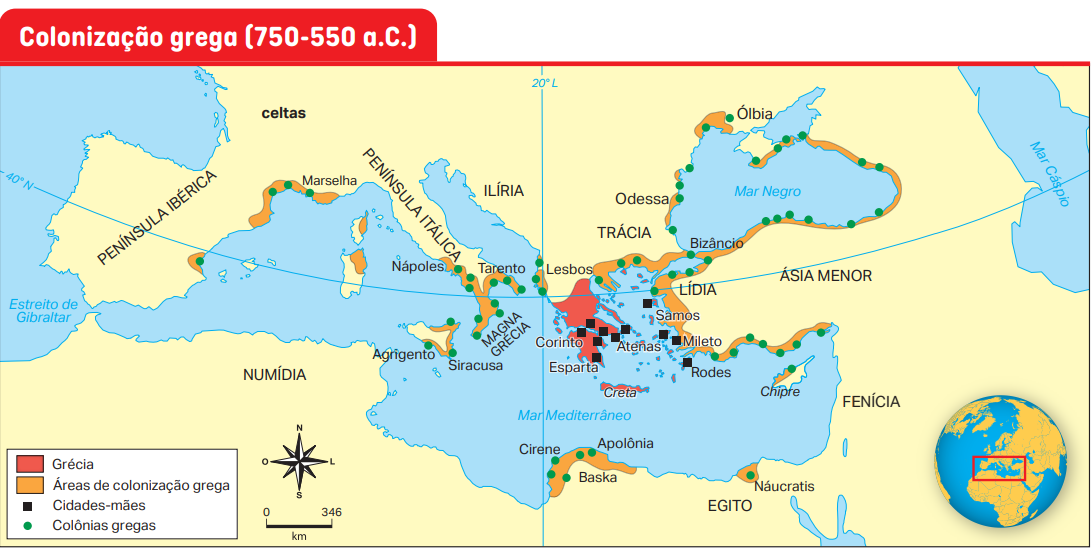 Expansão
6
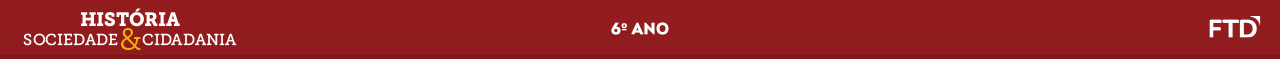 Atenas
7
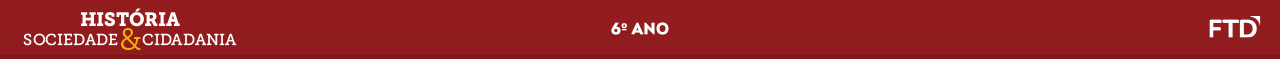 Democracia ateniense
8
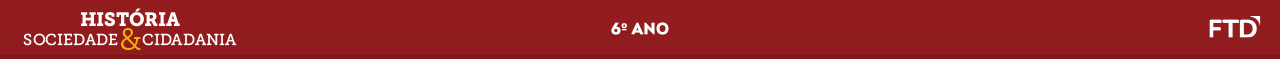 Esparta
9
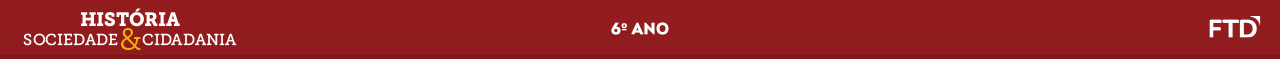 Sociedade espartana
Espartanos: descendentes dos dórios, considerados os únicos com direito à cidadania.
Periecos: homens livres, porém sem direito à cidadania. 
Hilotas: descendentes dos messênios; povo vencido e submetido pelos espartanos.
10
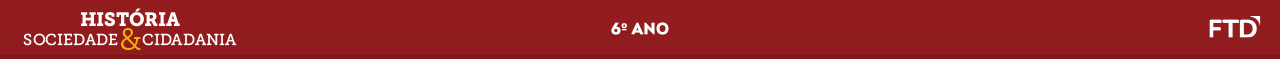 Religiosidade
11
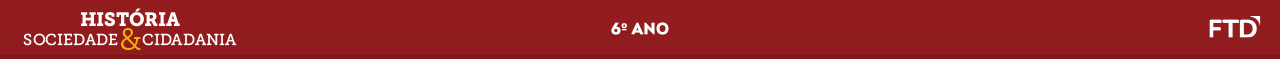 Roma antiga
Povoadores da Península Itálica (500 a.C.)










Fonte: ATLAS da história do mundo. São Paulo: Folha/Times Books, 1995. p. 86.
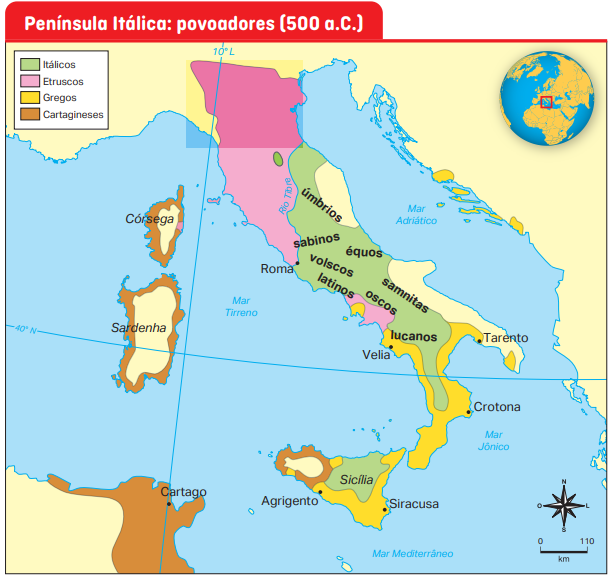 Localização: península itálica, banhada pelos mares Adriático, Tirreno e Mediterrâneo.
Principais povoadores da península itálica: itálicos, etruscos e gregos.
VIII a.C.: fundação da cidade de Roma.
12
Fonte: ATLAS da história do mundo. São Paulo: Folha/Times Books, 1995. p. 86.
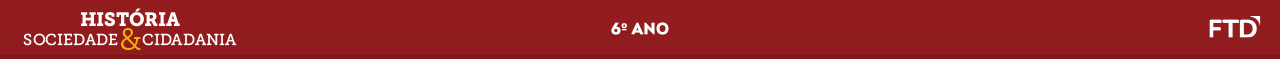 Monarquia romana
13
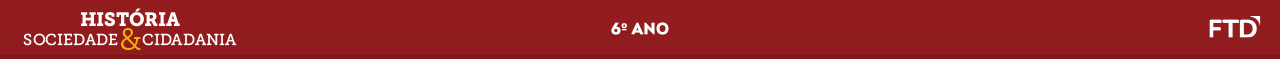 República romana
509 a.C., os patrícios derrubaram o rei etrusco Tarquínio, o Soberbo.
Governada por magistrados, Senado e Assembleias.

Senado: membros vitalícios que controlavam o tesouro público e decidiam sobre questões de guerra e paz.
Assembleias: organizadas em três tipos: assembleia das tribos, da plebe e centuriata. 

Mulheres e escravizados não participavam da vida política.
14
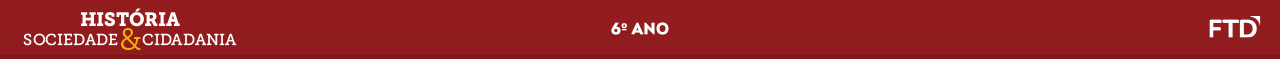 Lutas por direitos
Os plebeus iniciaram lutas por igualdade e promoveram muitas revoltas, que resultaram na conquista de direitos.
15
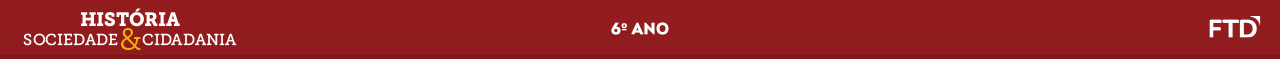 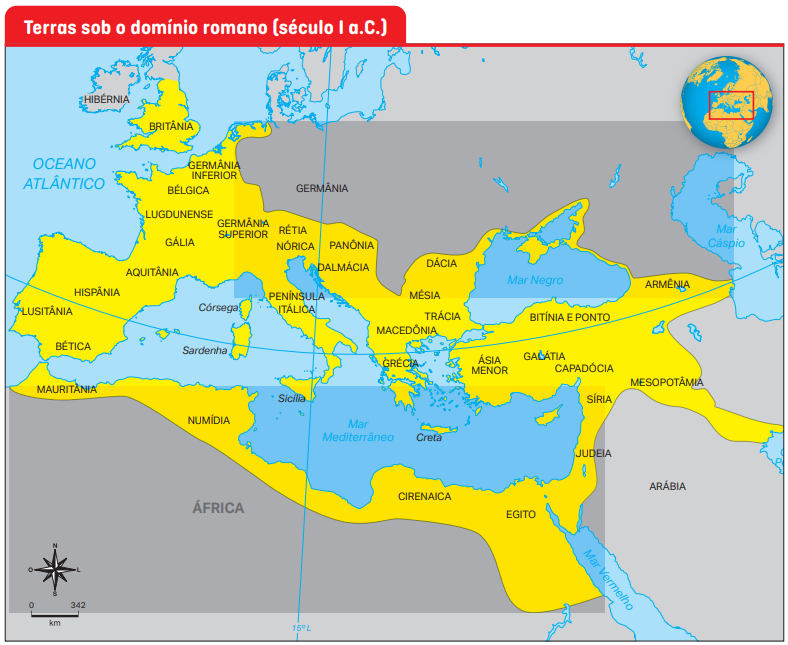 Expansão romana
Fonte: GUARINELLO, Norberto Luiz. História Antiga. São Paulo: Contexto, 2014. p. 140.
Conquista da Península Itálica (séculos V a.C. e III a.C.);
Guerras Púnicas (264 a.C. e 146 a.C.): conquista de Cartago;
Demais conquistas: Macedônia, Grécia e parte da Ásia Menor; Gália, norte da África e Egito (século I a.C.).
16
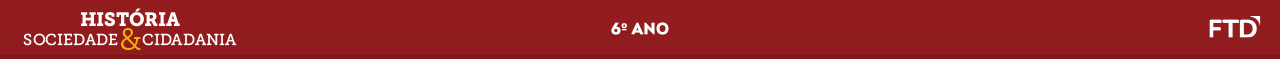 Consequências
17
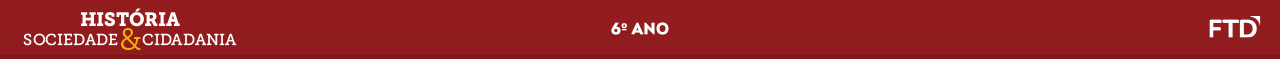 18